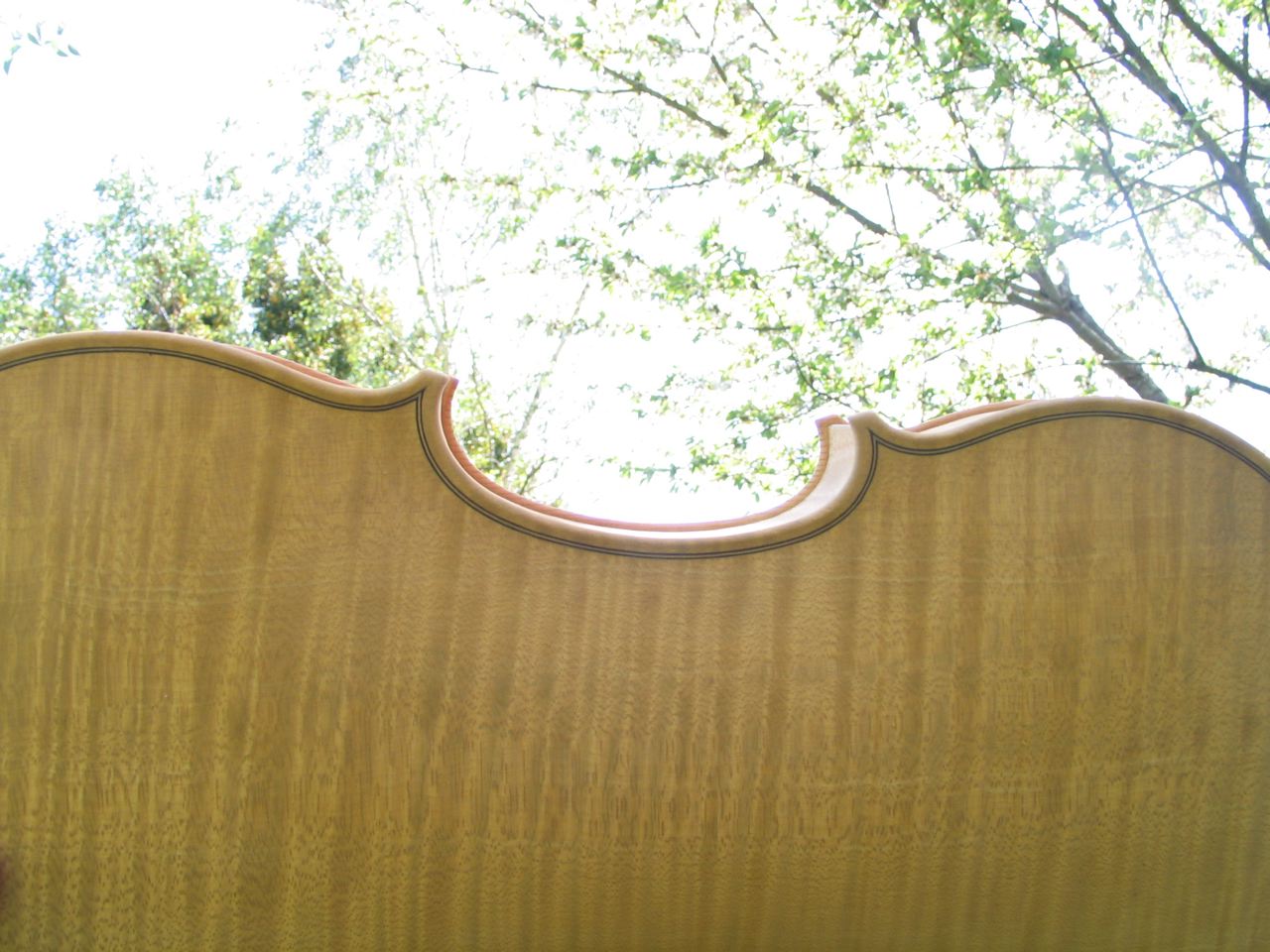 SJO webinaari 15.5.
Olli-Pekka Karppinen
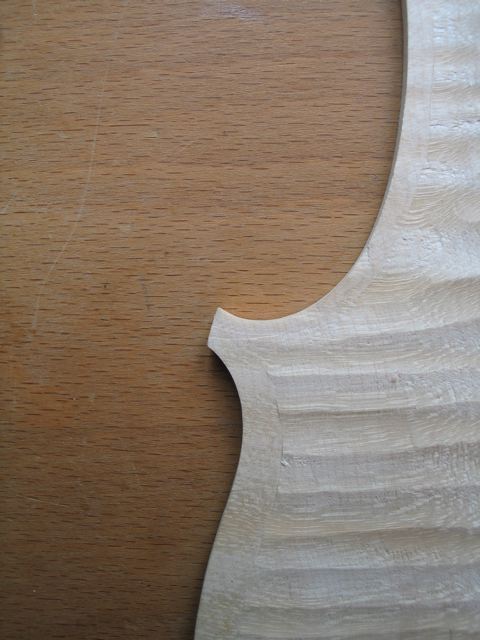 TAUSTAA
Jokke – Carl Flesch: Das Skalensystem
Seppo – József Bloch: Tonleiterschule op. 5

SYSTEEMI
Selkeys
Harjoittelurutiinin rakentaminen

VIULUASTEIKOT
Klassis-romanttisen viulurepertoaarin tarpeet
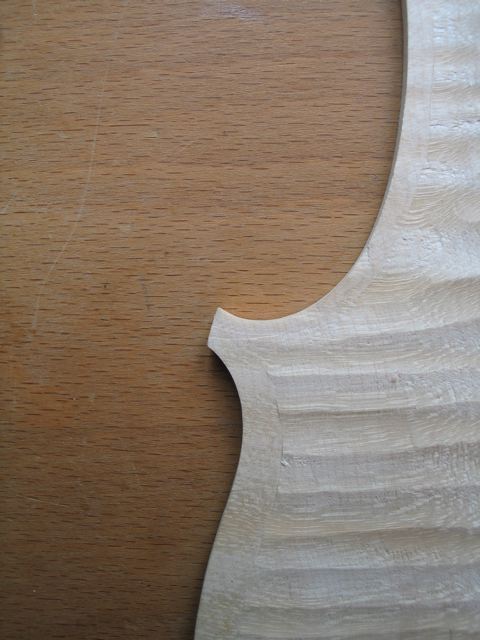 ALTTOVIULU

Soittimen koko
kielen pituus 36–38 cm (viulu 32,5–32,9 cm)
kopan koko 39–42 cm (viulu 35–35,8 cm)
→ edellisten yhteisvaikutus soitettavuuteen
→ puoliasema ja 2. asema

Kielten jännite
kielten jännite pienempi kuin viulussa
→ sointikohta (pienempi liikkumavara)
→ jousen kontakti (soitettava ”kielen sisään”)

Ohjelmisto
orkesteri- ja kamarimusiikki
matalat asemat: puoliasema ja 2. asema
liikkuminen yhdellä kielellä
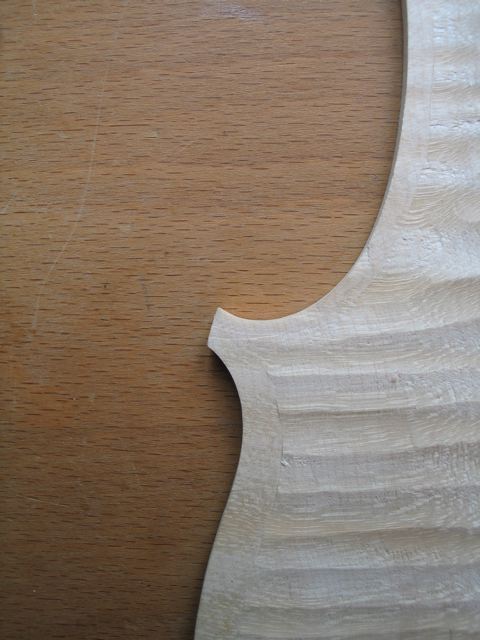 A VIOLA PLAYER’S SCALE BOOK

Yhden kielen asteikot

Etydi - asemanvaihdot

Saman diatonisen kantasävelen kromaattiset muunnokset

Parittomat / parilliset asemat

Murtosoinnuissa epäkonventionaaliset sormitukset
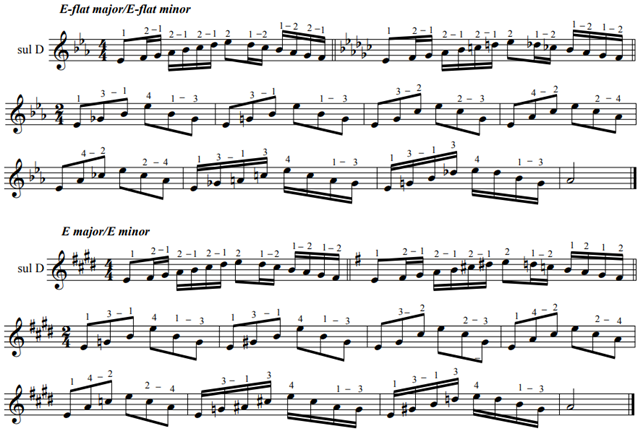 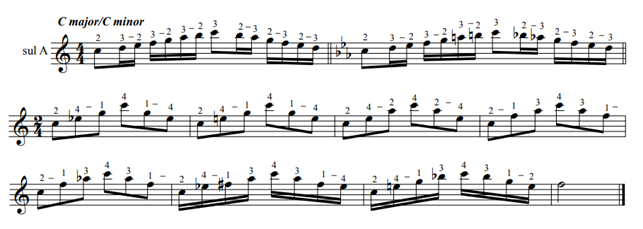 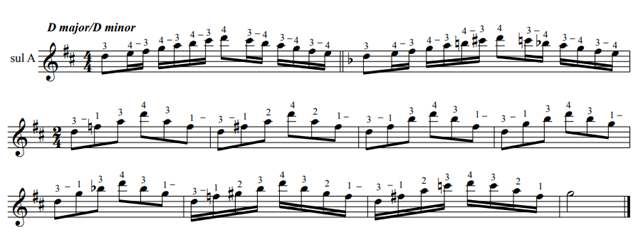 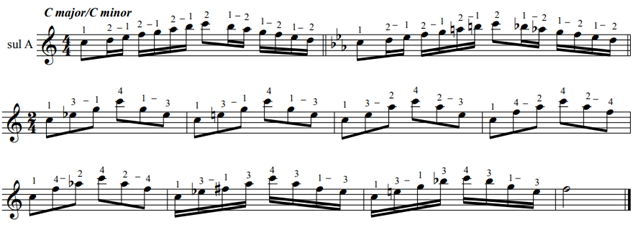 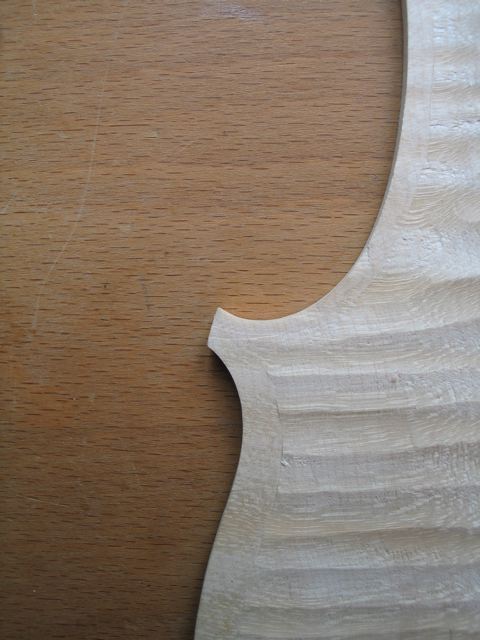 Kvinttiympyrä

Etydi

Vierekkäisten kielen hallinta asemissa

Yhden kielen asteikot ja kvinttiympyrä valmistavat 3- ja 4-oktaavisiin asteikoihin
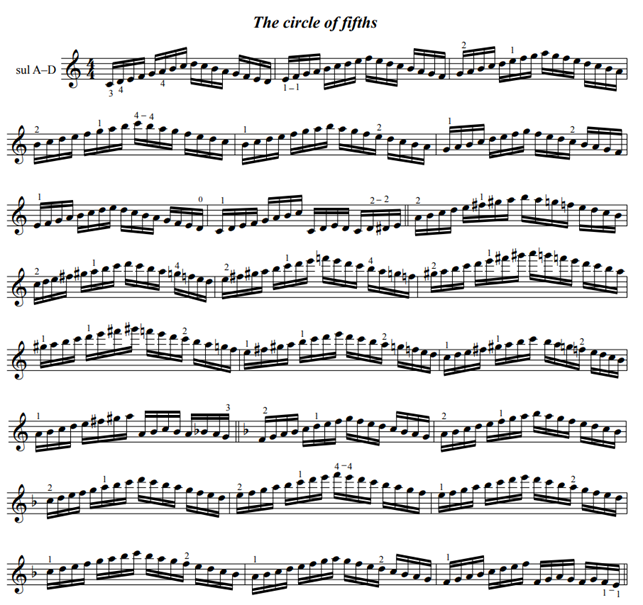 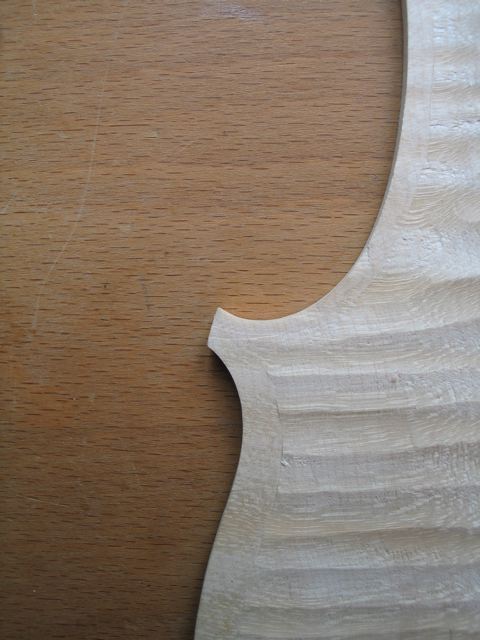 Pariäänet

Huomioitava alttoviulun kielten matalampi jännite

Soinnin selkeys
→ ei risteäviä stemmoja
→ bariolage-sormitusten välttäminen (vrt. Carl Flesch)
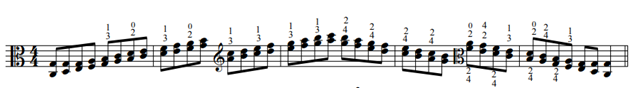 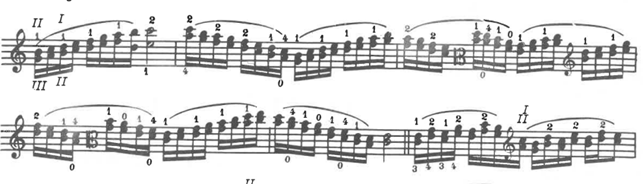